নির্দেশনা স্লাইড
এই পাঠটি শ্রেণি কক্ষে উপস্থাপনের সময় প্রয়োজনীয় নির্দেশনা প্রতিটি স্লাইডের নিচে Slide Note সংযোজন করা হয়েছে । আশা করি সম্মানিত শিক্ষকগণ পাঠটি উপস্থাপনের পূর্বে উল্লেখিত Note দেখে নিবেন। এছাড়াও শিক্ষক প্রয়োজনবোধে তাঁর নিজস্ব কৌশল প্রয়োগ করতে পারবেন।
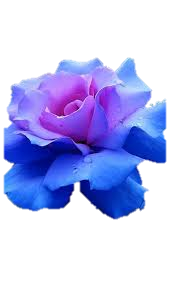 স্বাগত
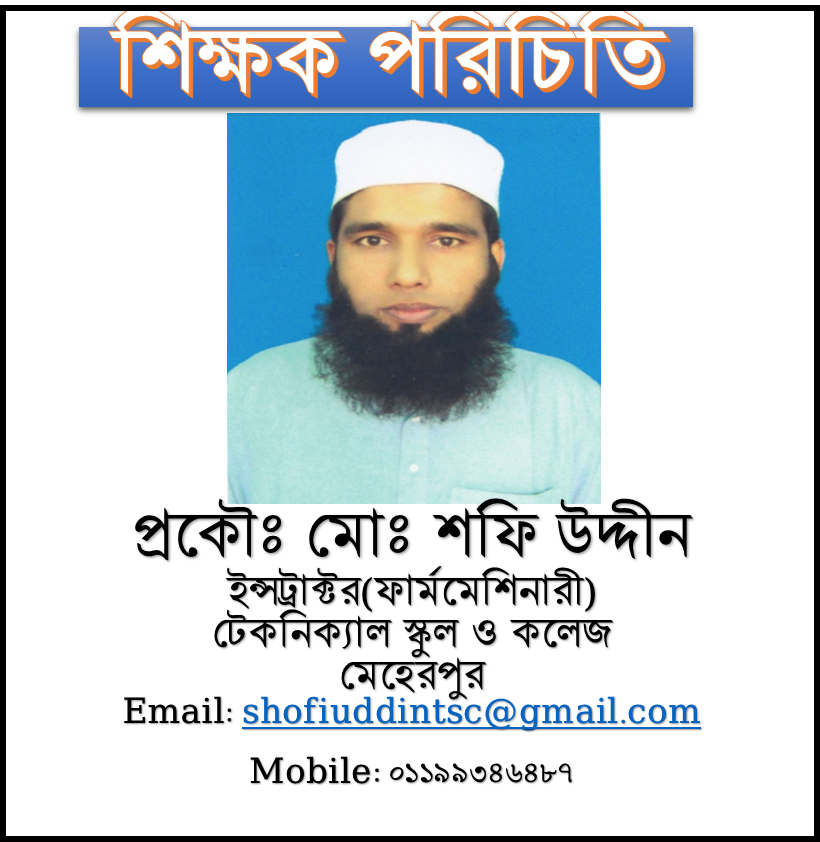 পাঠ পরিচিতি
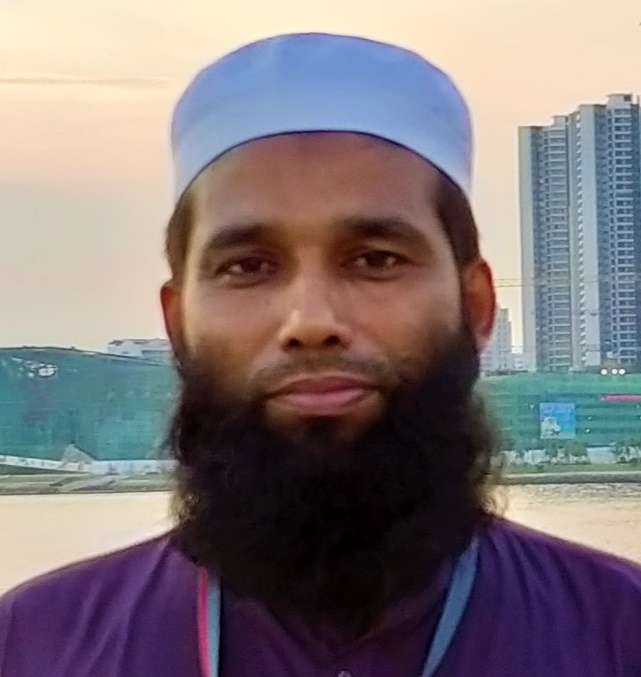 শ্রেণীঃ নবম
বিষয়ঃ ফার্ম মেশিনারি-১
অধ্যায়ঃ ১.15
পাঠের বিষয়বস্তুঃ
MIEB 19010
জমিতে পানি সরবরাহ ও সেচ নালা
01730-878558
চিত্রটি লক্ষ্য কর
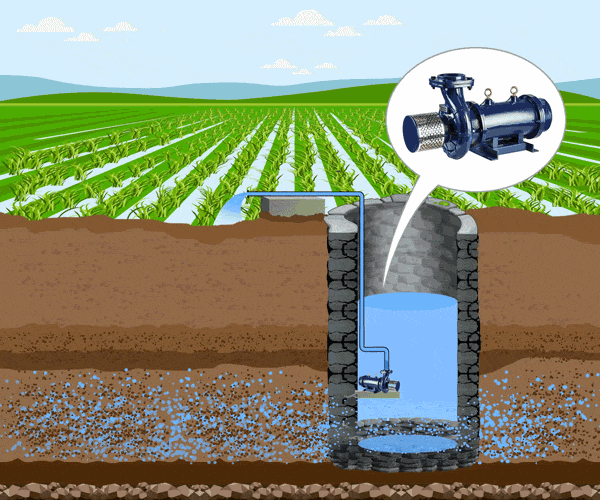 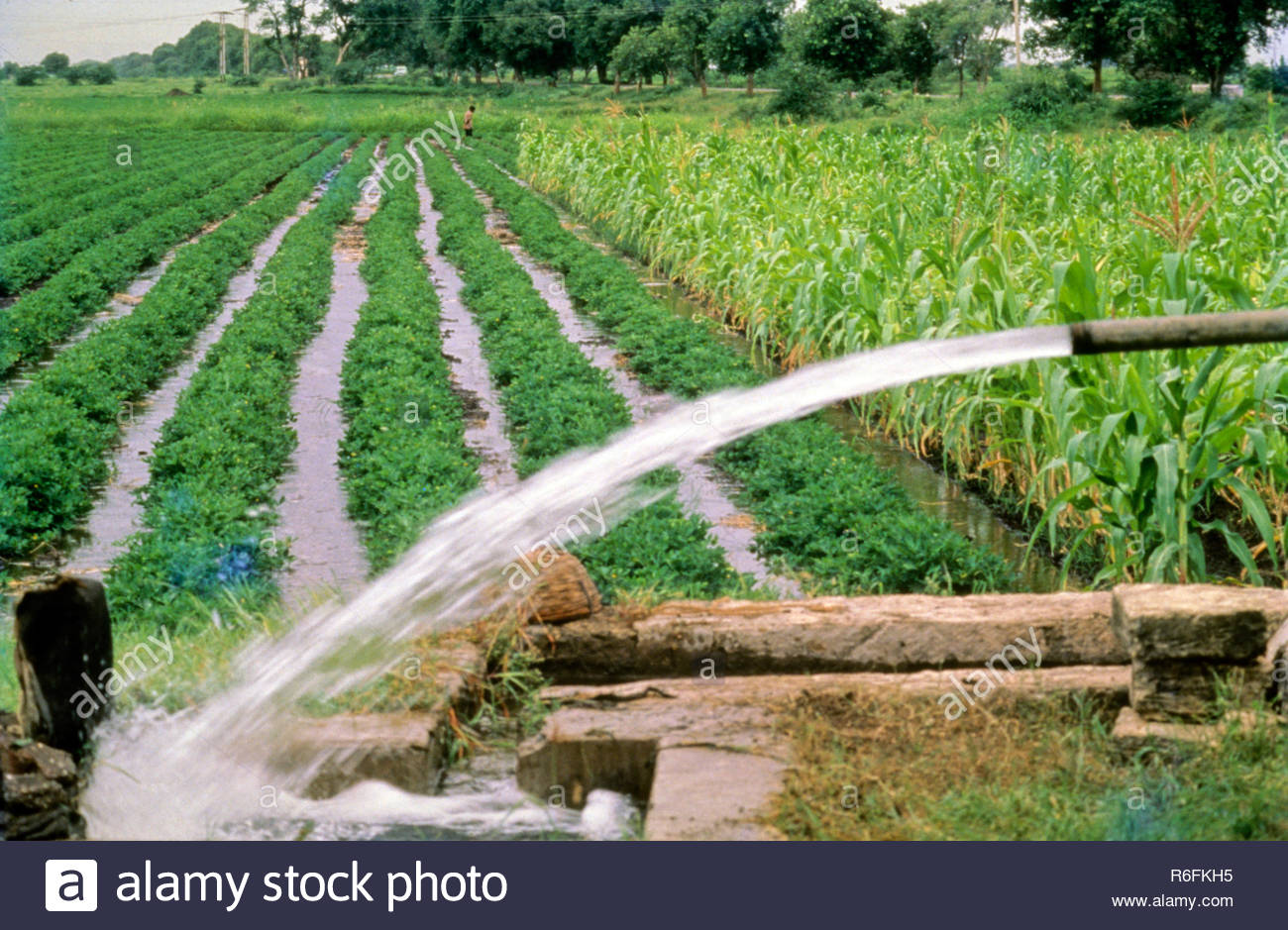 আমাদের আজকের পাঠের বিষয়
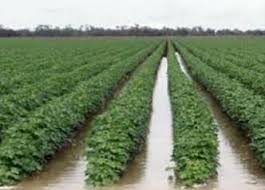 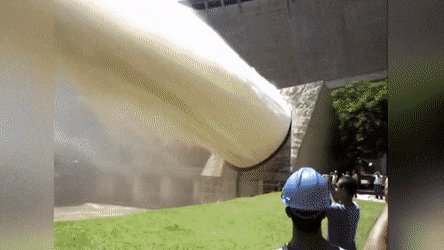 জমিতে পানি সরবরাহ ও সেচ নালা
শিখনফল
এই পাঠ শেষে শিক্ষার্থীরা.......
ইরিগেশন চ্যানেল কী তা বলতে পারবে
ডেল্টা, ডিউটি ও বেইজ প্রিয়ড এর সংগা দিতে পারবে
এফ পি এস ও মেট্রিক পদ্ধতিতে পাম্প ক্যাপাসিটির একক বলতে পারবে
একটি সেচ পাম্প দ্বারা কতটুকু জমিতে সেচ দেওয়া যাবে তা ব্যাখ্যা করতে পারবে
ইরিগেশন চ্যানেল Irrigation Channel
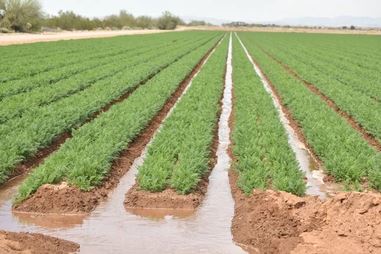 যে সকল চ্যানেল বা নালার মাধ্যমে সেচ পানি ফসলে দেওয়া হয় তাকে ইরিগেশন চ্যানেল বলে
Delta (ডেল্টা)-∆
4 Irri-20 cm
80 cm
Delta হলো ফসল পরিপক্ক পর্যন্ত প্রয়োজনীয় পানির গভীরতা ( সে.মি)
3 Irri-30 cm
2 Irri-20 cm
1Irri-10 cm
ডেল্টা ∆= ১০+২০+৩০+২০=৮০ সে মি
বেইজ প্রিয়ড Base Period-B
২য় সেচ
৩০ দিন পর
প্রথম সেচ
1ম দিন
৩য় সেচ
৪০ দিন পর
শেষ সেচ
৫০ দিন পর
70
0
30
120
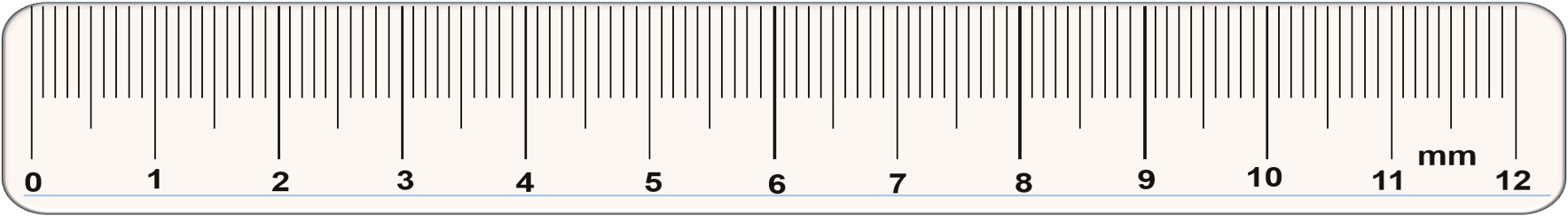 B= ৩০+৪০+৫০=১২০ দিন
প্রথম ও শেষ সেচ এর মধ্যবর্তী সময়কে বেইজ প্রিয়ড বলে। ( দিন )
ডিউটি Duty-D
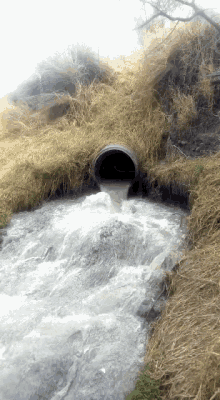 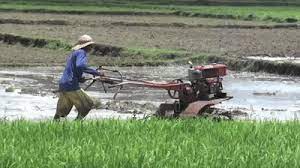 Volume of water store
=D(1ha)× ∆(1m)
=10000m2×1m×D×∆=D×∆10000m3
Volume of water supply
=1m3  হারে B দিন ব্যাপী=1m3×B
=B × 24 ×60 ×60m3=B×86400m3
So, 8.64 B = D ×∆ or  D = 8.64 × B / ∆
1m3 হারে পুরা B প্রিয়ড ব্যাপী সেচ দিয়ে যত হেক্টর জমিতে ফসল পরিপক্ক করা যায় তাকে Duty বলে। ডিউটি(D) হলো জমির পরিমাণ (ha)
Pump Capacity পাম্প ক্যাপাসিটি
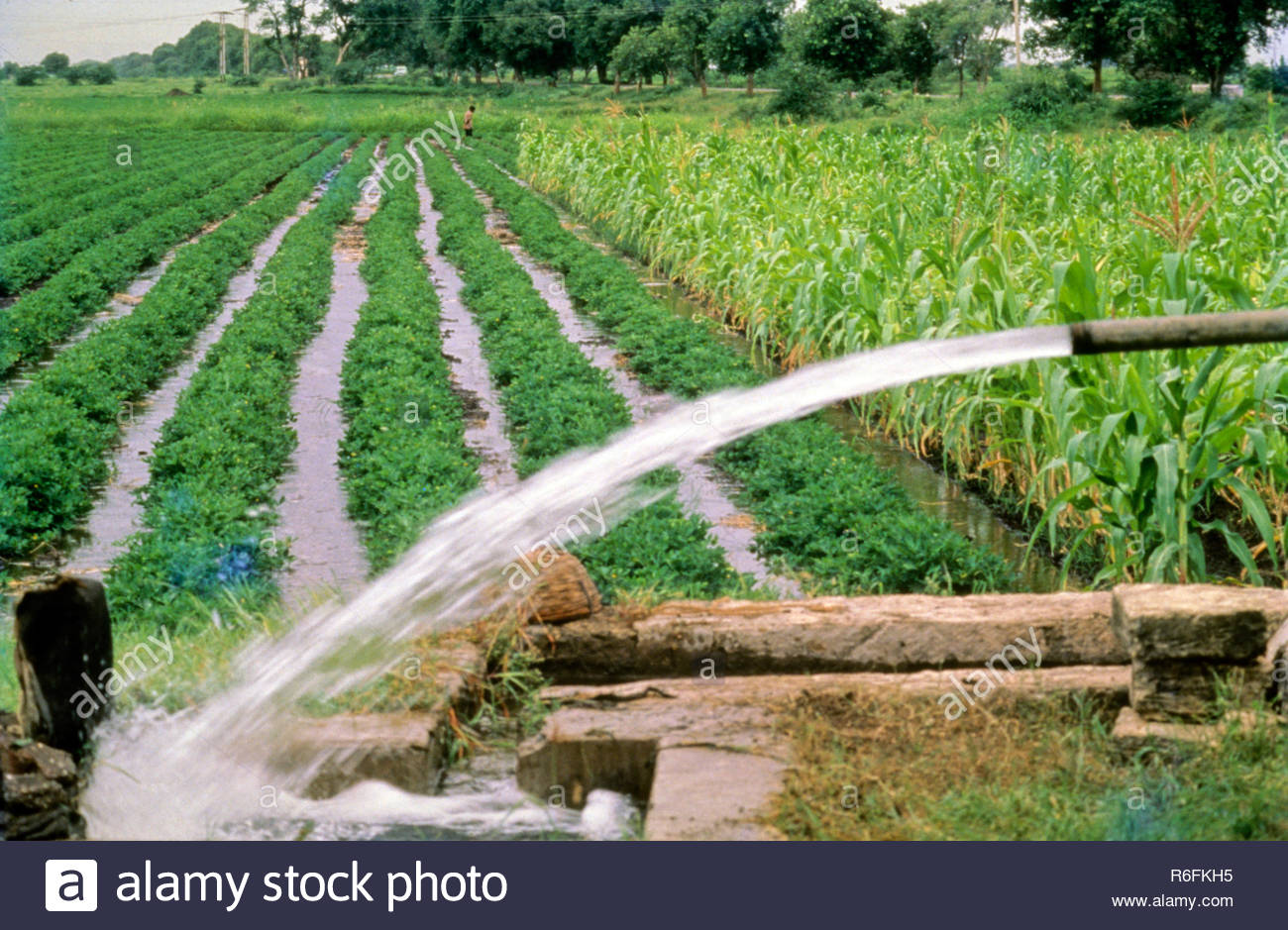 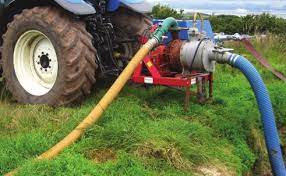 1 sec কোন পাম্প যত m3 পানি সরবরাহ করতে পারে তাকে উক্ত পাম্পের capacity বলে। উহাকে 1 cumec বলে।
1 sec কোন পাম্প যত ft3 পানি সরবরাহ করতে পারে তাকে উক্ত পাম্পের capacity বলে। উহাকে 1 cusec বলে।
Pump Capacity পাম্প ক্যাপাসিটি
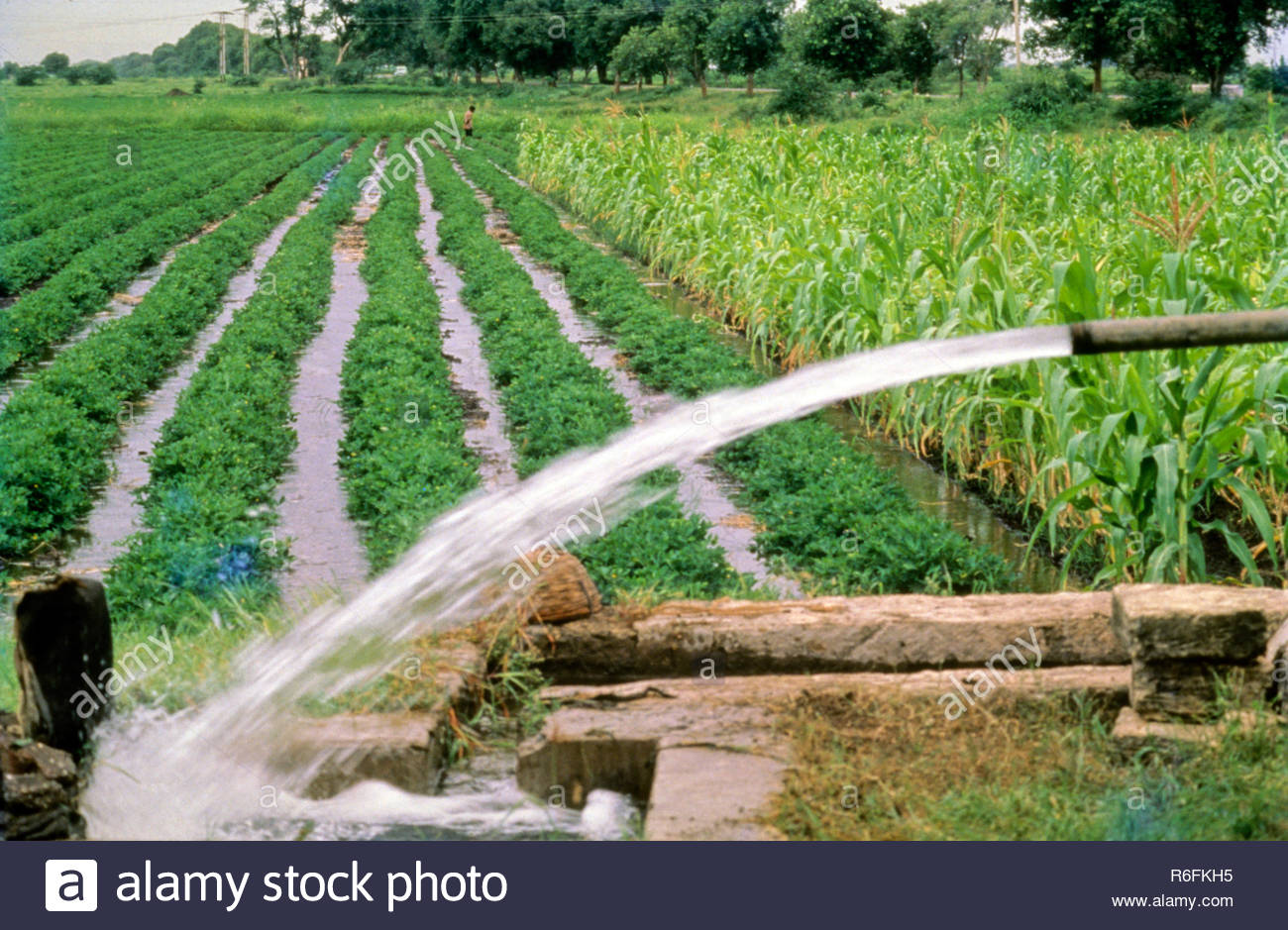 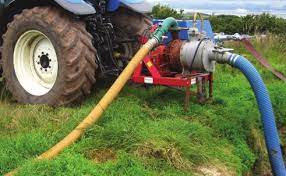 ধানের জন্য B=120 days, ∆ = 110 cm,  Total area =1200ha হলে Duty এবং Pump Capacity কত?
Solution: D=864×B/∆=864×120/110=942.55 ha/cusec
Now Total capacity=1200/942.55=1.27 cusec
দলীয় কাজ
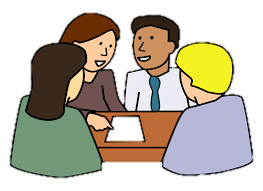 ডিউটি, ডেল্টা ও বেইজ প্রিয়ডের মধ্যে সম্পর্ক স্থাপন কর
মূল্যায়ন
ইরিগেশন চ্যানেল কী ?
ডিউটি, ডেল্টা ও বেইজ প্রিয়ডের সংগা দাও।
পাম্প ক্যাপাসিটি কী ব্যাখ্যা কর।
কোন এলাকায় পাম্প ক্যাপাসিটি নির্ণয় করার কৌশল বর্ণনা কর
বাড়ির কাজ
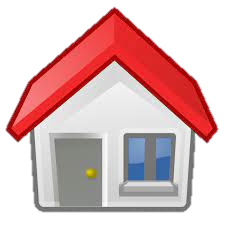 ধানের জন্য B=140 days, ∆=134cm,  Total area=1200ha হলে Duty এবং Pump Capacity কত?  
Ans: D=902.7 ha/cusec, Capacity Q= 1.33 cusec
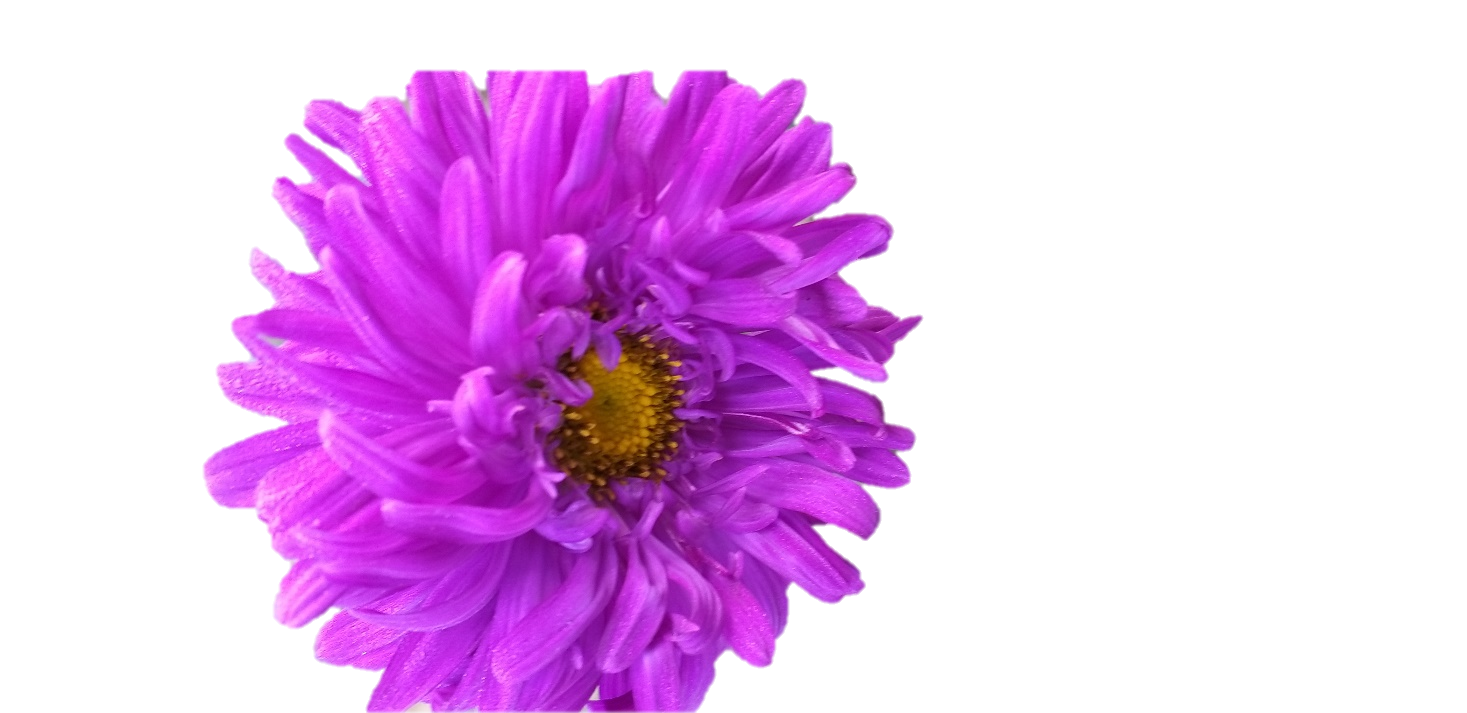 ধন্যবাদ